DOMÍNIO DAS
 CAATINGAS
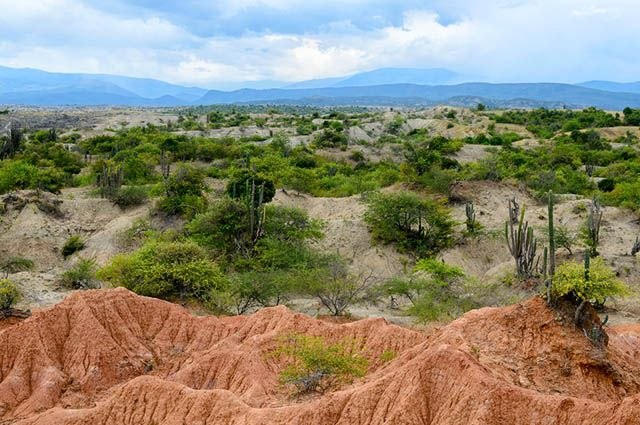 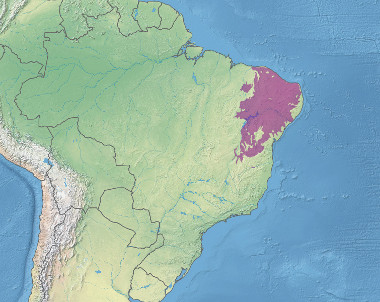 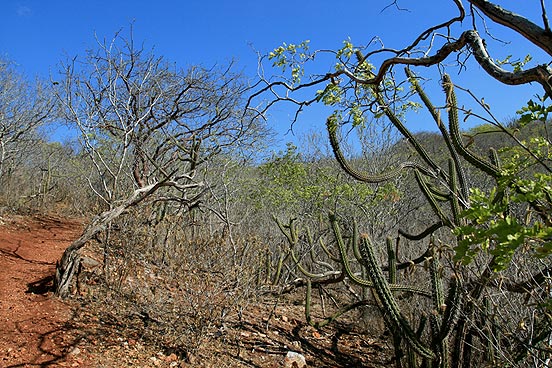 Módulo 03 Caderno 01 Página 228
Semiárido
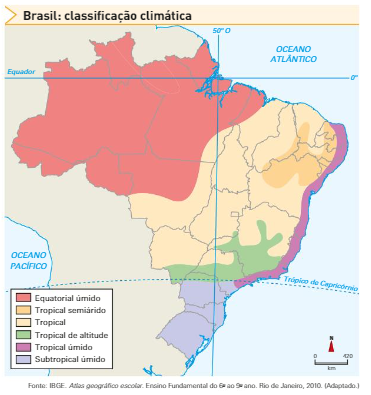 Sertão Nordestino;
quente com média acima de 26° e baixa amplitude anual;
chuvas escassas e irregulares (máximo 750 mm anuais);
secas prolongadas;
atuação da mEc e mTa.
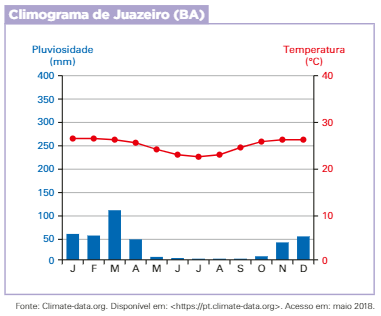 Chapada da Borborema dificulta infiltração de umidade
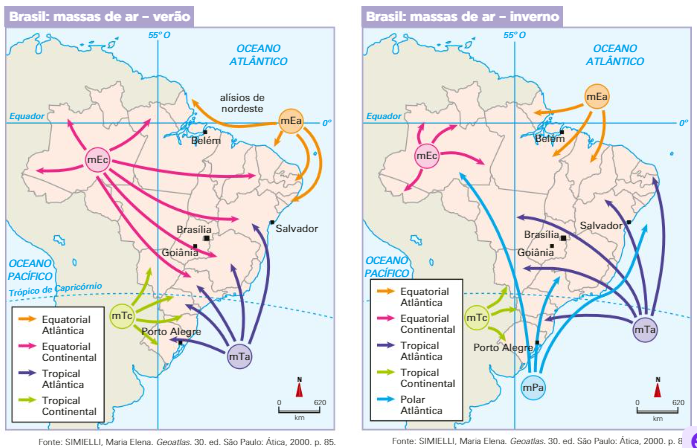 Águas mais frias do litoral do CE e RN
Anticiclone de zona de alta pressão
Caatinga
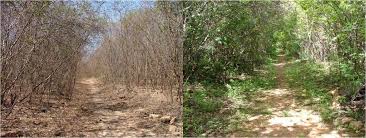 clima semiárido;
arbóreo-arbustiva
xerófilas;
aberta;
presença de cactáceas;
caducifólias;
espinheiros
cobertura ceruginosa;
clara;
solos rasos e pedregosos 
  - rico em sais minerais
  - pobre em matéria orgânica
  - pouca capacidade de
 armazenamento de água.
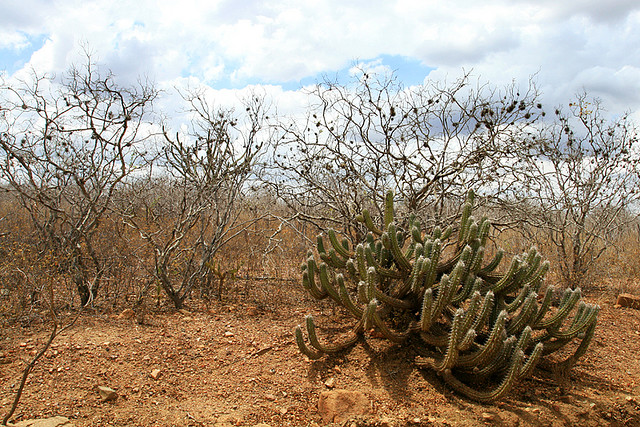 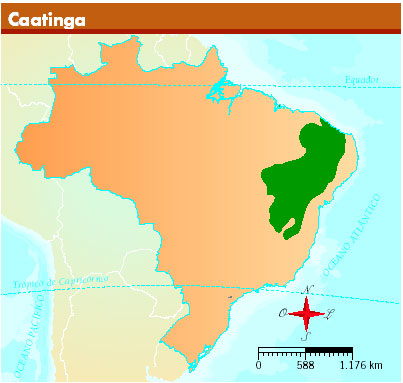 Estrutura Geológica
e Relevo
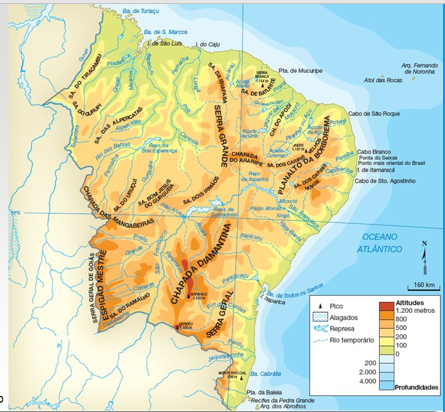 Encravada entre chapadas orientais (cristalinas) e ocidentais (sedimentares);
temos as depressões Interplanálticas Sertaneja e do Rio São Francisco.
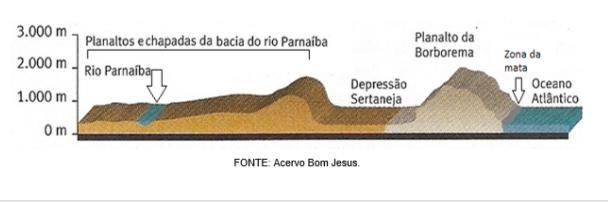 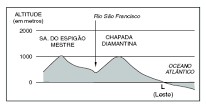 Hidrografia
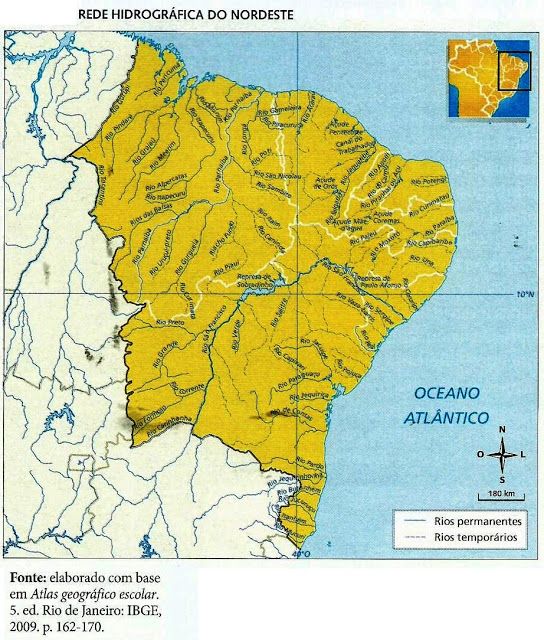 Ocorrência de rios intermitentes, sobretudo no médio São Francisco;
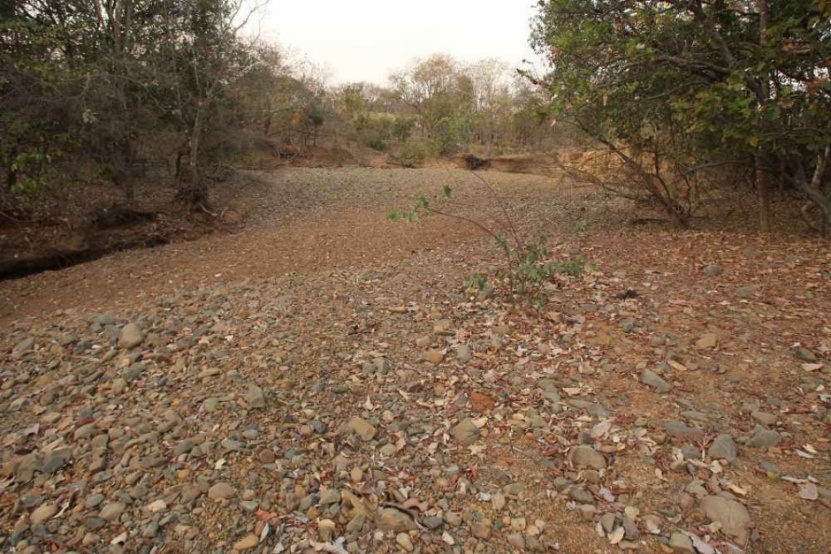 Hidrografia
algo em torno de 15 milhões de pessoas dependem diretamente do rio São Francisco para sobreviver;
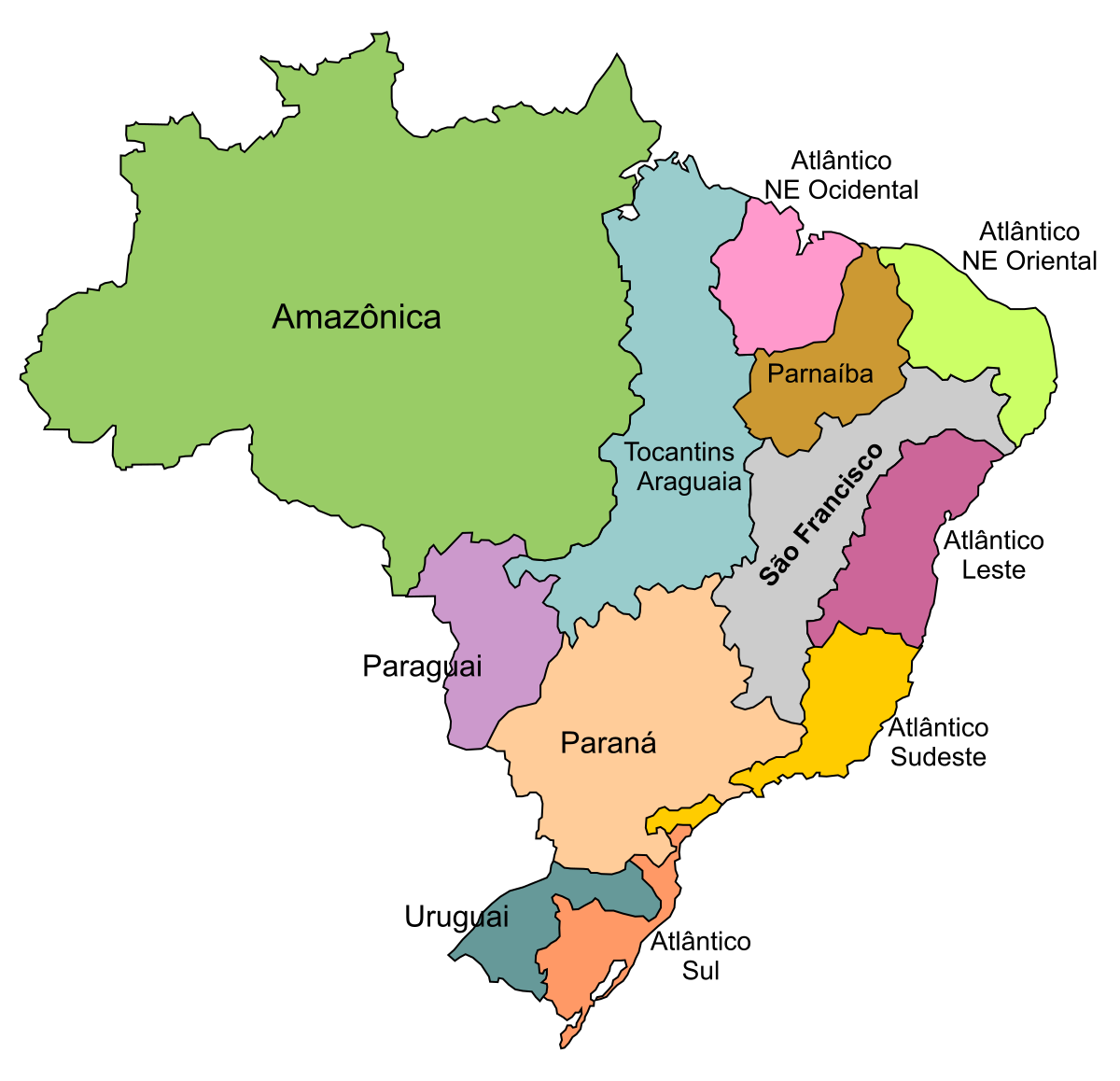 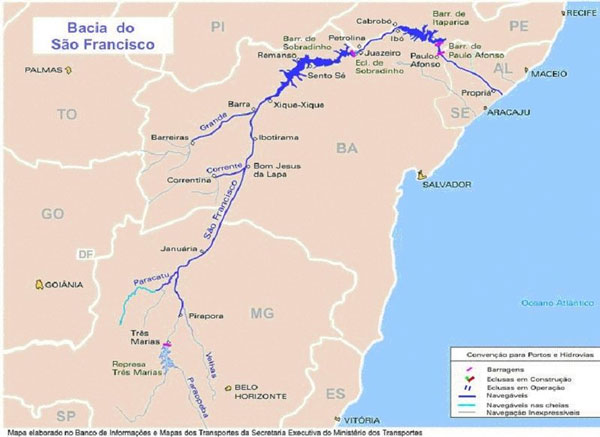 A transposição do “Velho Chico”.
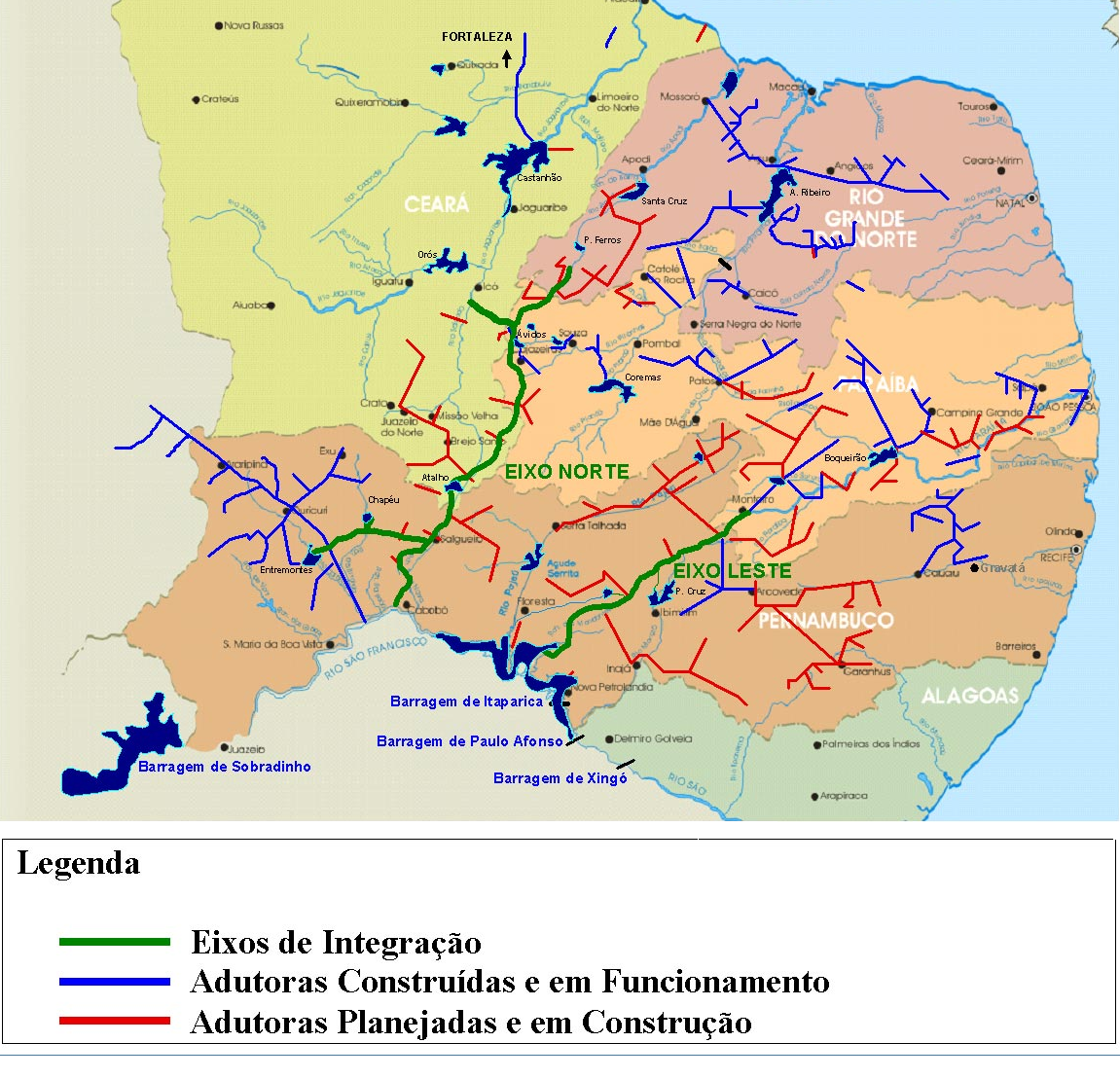 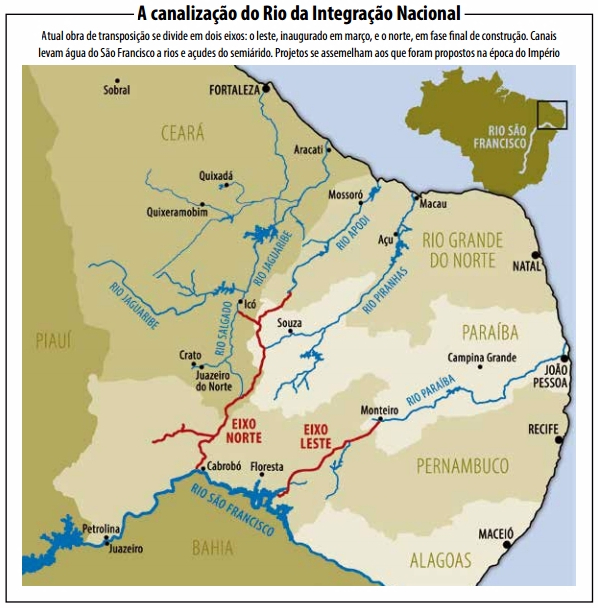